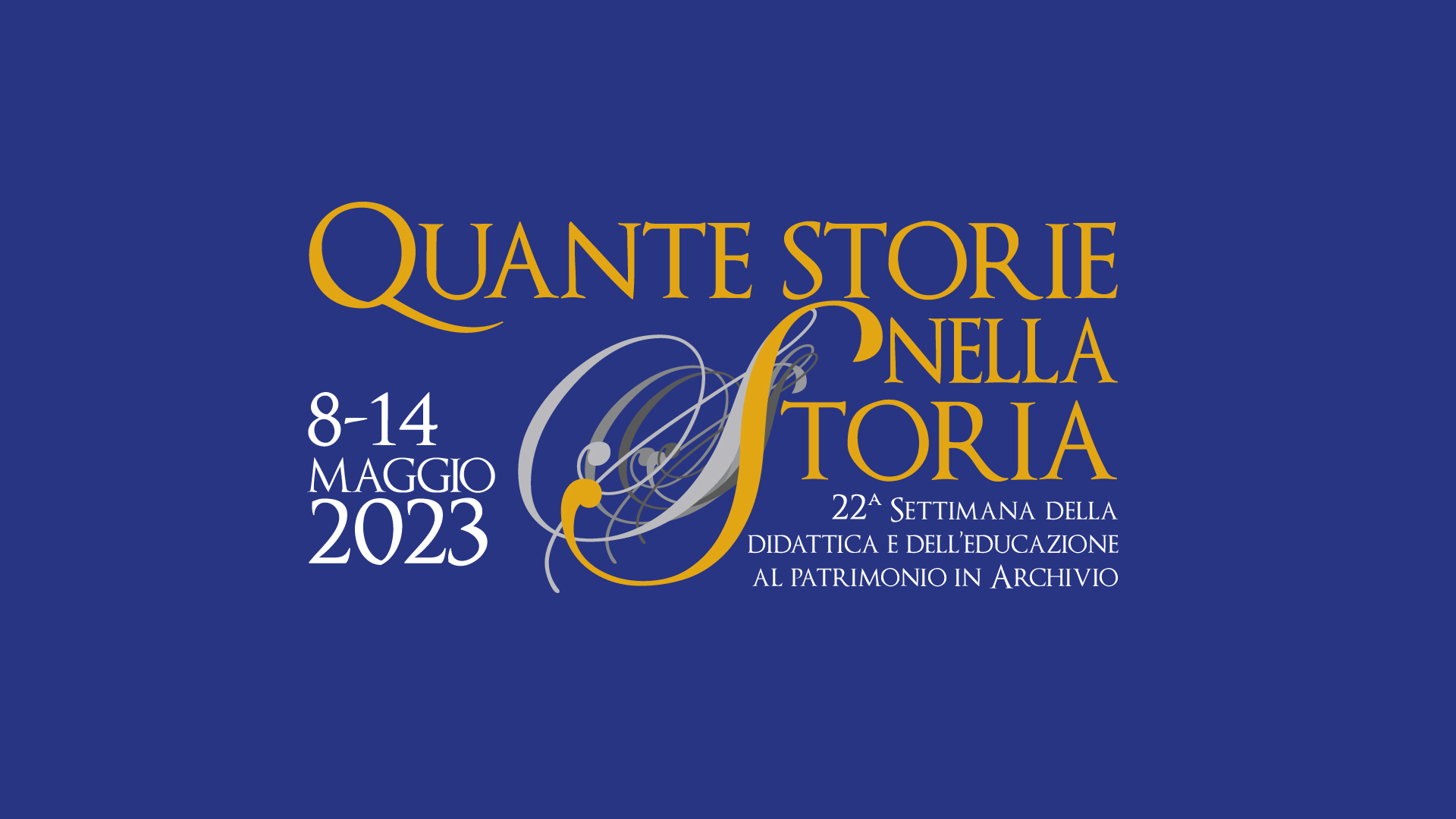 LA CLASSE 1^ADELLA SCUOLA PRIMARIA DOTT. SILVIO SERRI PINIDI CASTROCARO TERME E TERRA DEL SOLEPRESENTA…
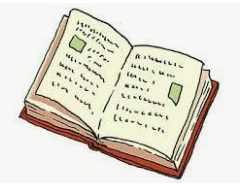 L’ARCHIVIO A PICCOLI PASSI…

C’ERA UNA VOLTA IL LIBRO
IN QUESTA GIORNATA DEL MESE DI MAGGIO

VI VORREMMO PROPORRE UN BEL VIAGGIO,
UN VIAGGIO ATTRAVERSO LA STORIA

CHE CI PORTA INDIETRO CON LA MEMORIA.
VI VORREMMO MOSTRARE COME I LIBRI SONO CAMBIATI

E NEL TEMPO SI SONO TRASFORMATI.
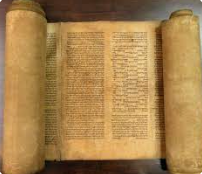 QUESTO, AD ESEMPIO, È IL NOSTRO PRIMO LIBRO DI LETTURA

CHE CI RACCONTA L’AVVENTURA
DI UNA PICCOLA STELLA DI NOME MIA

CHE CON ALCUNI ANIMALETTI CI TIENE COMPAGNIA.
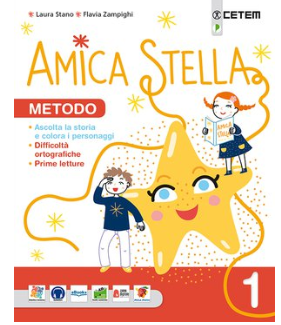 NATURALMENTE L’ABBIAMO UN PO’ INGRANDITO E RIVISITATO

E CON FATICA TRASPORTATO,
MA IL PESO E LE DIMENSIONI DEL NOSTRO LIBRONE

NON SONO CERTO UNA NOSTRA INVENZIONE!
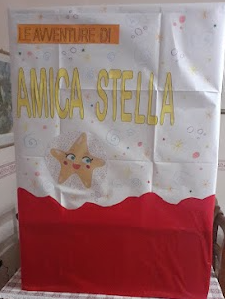 CHE DIRE AD ESEMPIO DELLE FILZE NELL’ARCHIVIO CONSERVATE,

CUCITE CON L’AGO E A MANO DECORATE,
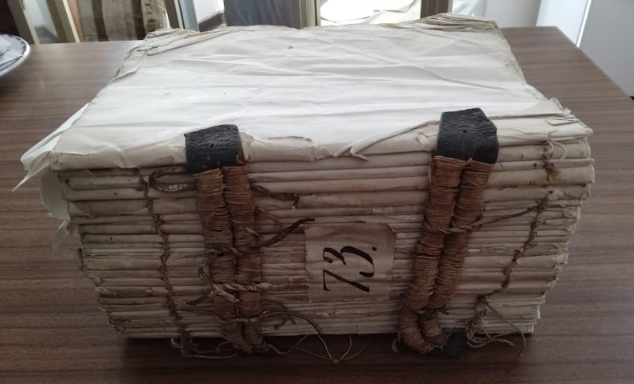 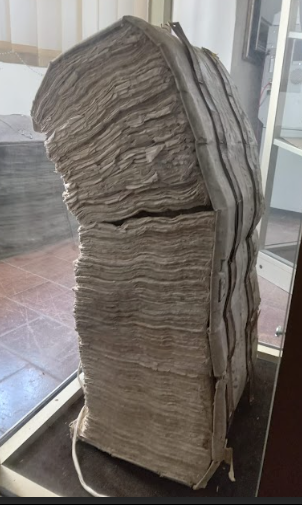 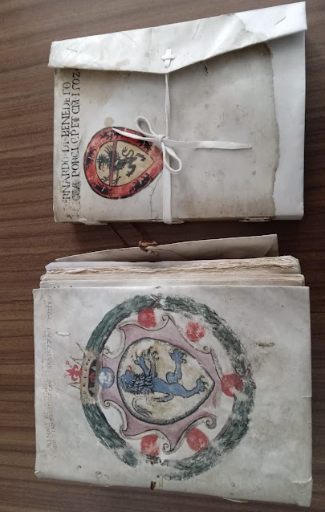 GIORNI E GIORNI AD ESERCITARSI NELLA BELLA SCRITTURA

E CON PENNINO E CALAMAIO REALIZZATE CON CURA!
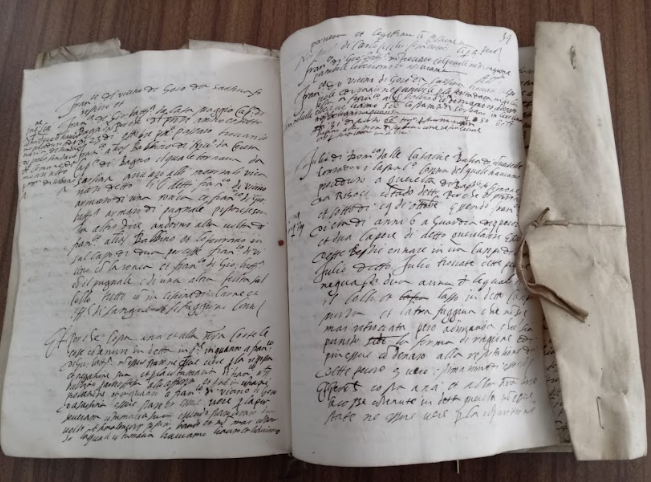 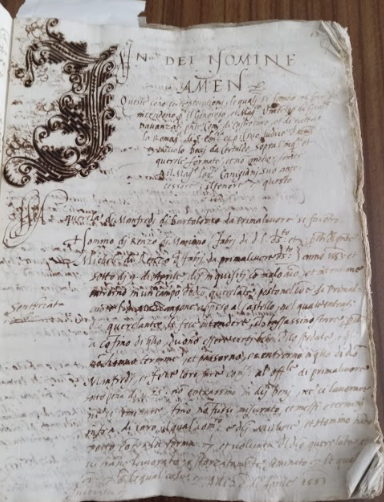 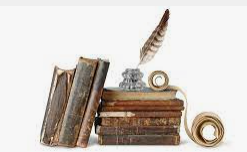 PER NON PARLARE DELLA “CARTA” UN TEMPO UTILIZZATA: 

SI TRATTA DI PERGAMENA O DI STOFFA RIGENERATA,
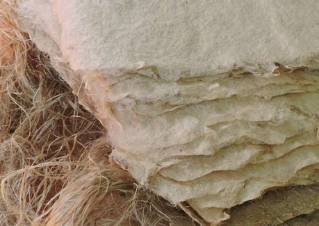 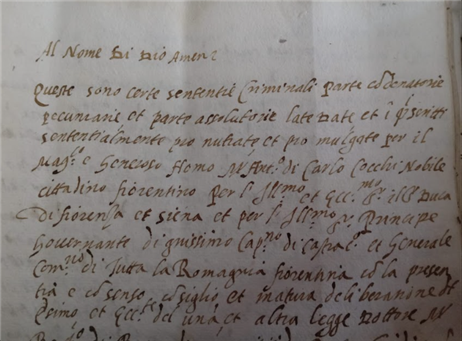 CON TANTA ACQUA LAVORATA

E ALL’ARIA ASCIUGATA.
POI CON PRESSE E TORCHI PESANTI

LE POLTIGLIE VENIVANO TRASFORMATE IN FOGLI CANGIANTI.
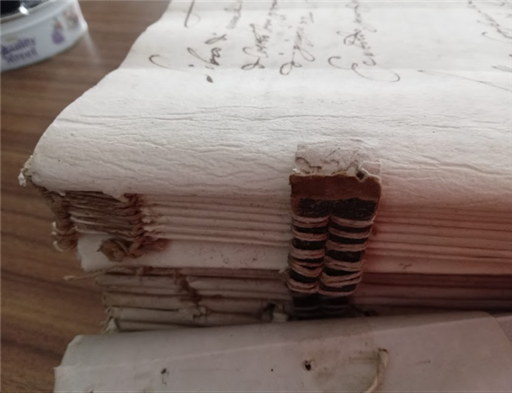 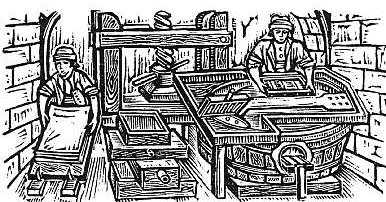 LA LAVORAZIONE LUNGA E FATICOSA

HA RESO QUESTA CARTA ANCORA PIÙ PREZIOSA:
INFATTI PER LA SUA CONSERVAZIONE

SERVE VERAMENTE MOLTA ATTENZIONE!
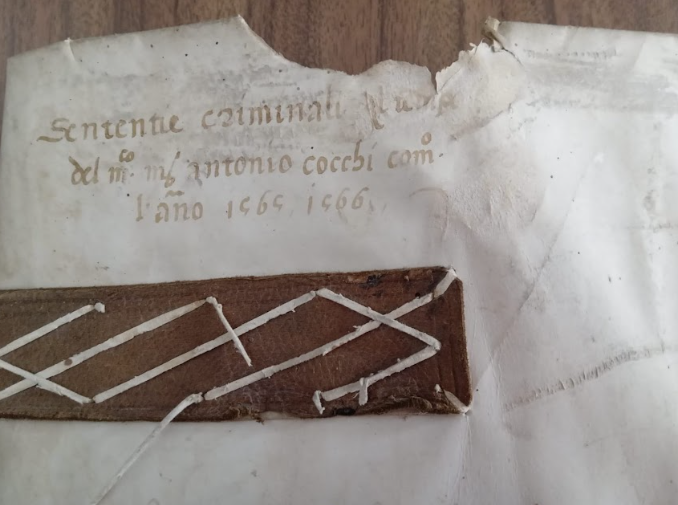 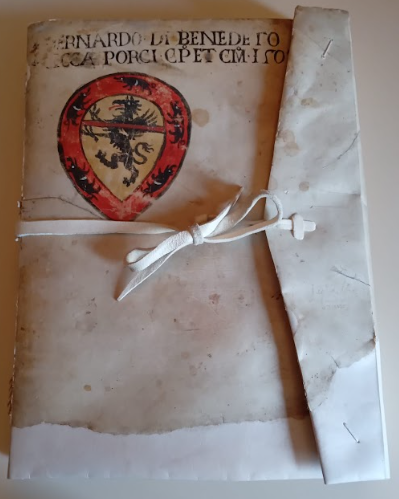 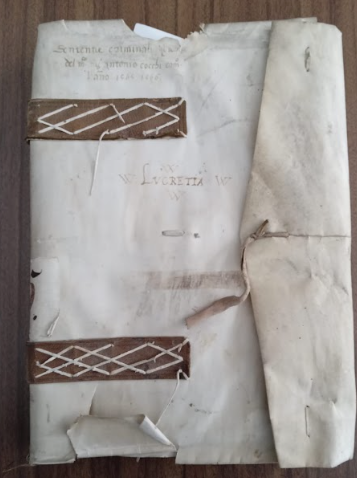 BISOGNA CONTROLLARE LA LUCE, LA TEMPERATURA E L’UMIDITÀ

E SPOSTARLI IL MENO POSSIBILE DI QUA E DI LA’,
POI OCCORRE CATALOGARLI CON NUMERI ED ETICHETTE

ED INFINE ESPORLI NELLE VETRINETTE!
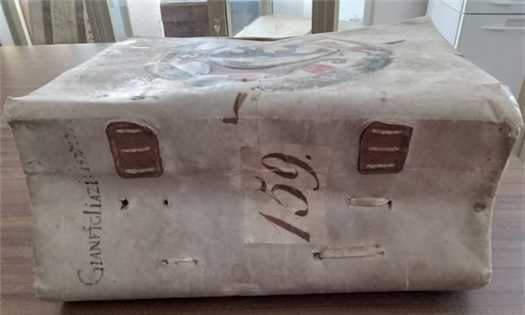 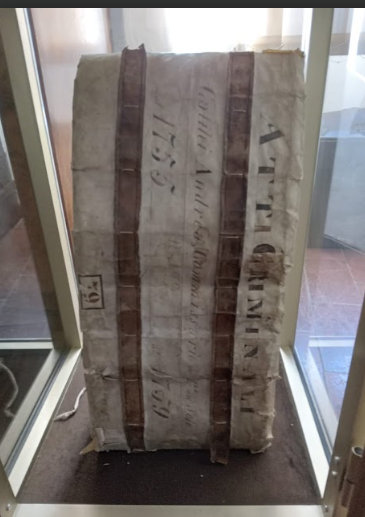 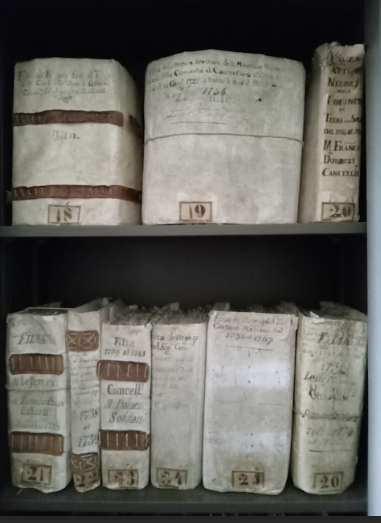 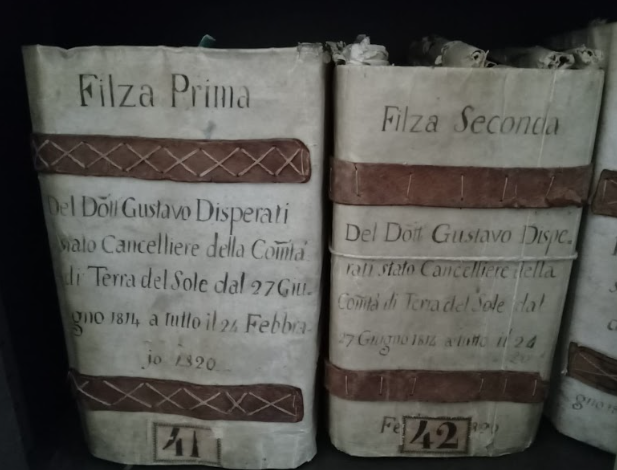 CERTO I LIBRI MODERNI SONO PIÙ PRATICI DA MANEGGIARE:

ADDIRITTURA NELLA TASCA LI PUOI PORTARE!
RESTA IL FATTO CHE GRANDE E PICCOLO CHE SIA

IL LIBRO È UN TESORO PREZIOSO DA CONSERVARE 

E NON GETTARE VIA!
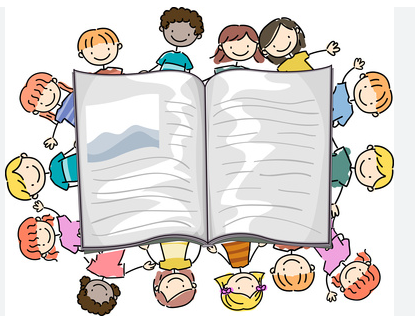 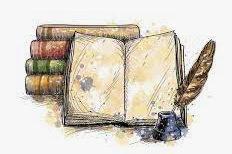 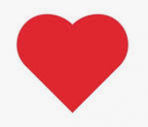